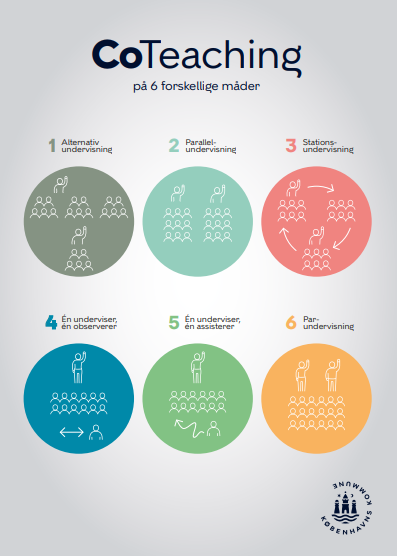 Samarbejde i makkerpar om co-teaching
Samarbejde i co-teaching
Potentialet i co-teaching, beskrives af de professionelle, som noget der især relaterer sig til selve samarbejdet. Makkerpar oplever at samarbejdet om co-teaching danner kontekst for professionel læring og fælles praksisudvikling. Når de professionelle udvikler sig, udvikler skolen sig. Man kan sige at professionel læring ER skoleudvikling. Samarbejdet er limen i co-teaching.​ Det helt altså afgørende at skabe gode forudsætninger for samarbejdet i makkerpar. 
I co-teaching er det en grundforståelse at undervisningen skal tilgodese alle elever i klassen. Uanset elevens faglige eller sociale niveau, skal eleven tilbydes undervisning som er tilrettelagt efter dette princip. Ved at være to professionelle der tænker sammen i planlægning, gennemførsel og evaluering, kommer der flere forskellige kompetencer og holdninger i spil. Når der er to der arbejder sammen i alle faserne i undervisningen, er det vigtigt, at man har afstemt sine forventninger til hinanden, eleverne samt undervisningen. 
Derfor er der udarbejdet en samarbejdsaftale som makkerpar forud for deres samarbejde udfylder sammen. Forud for samarbejdsaftalen kan makkerpar med fordel lave en øvelse, hvor de får talt om hinandens styrker og svagheder og kompetencer ift. samarbejde og co-teaching. 
I det følgende introduceres I for samarbejdsøvelsen og dernæst for samarbejdsaftalen.
Modellen Bør og Gør
For at skabe de bedst forudsætninger for samarbejdet, kan modellen Bør og Gør være brugbar. Modellen bidrager til at få skabt dialog om, hvordan man fælles mener, undervisningen bør være, og dermed etableres et fælles ståsted forud for samarbejdet. 
Sådan bruger I modellen: 
Afsæt 15 min. til opgaven. 
Individuelt 5 min. hvor I tænker over hvad der fungerer godt i jeres undervisning og hvad der fungerer mindre godt. Hvad vil I gerne gøre mere eller mindre af. Skriv på post-it. 
Fælles i 10 min. hvor I placerer jeres post-it i modellen Bør og Gør og deler jeres refleksioner og tanker med hinanden.
Kompetenceafdækning
Skab et fælles overblik over, hvilke kompetencer I bidrager med i samarbejdet om co-teaching.
Denne øvelse tager 20 min. 
Først udfylder I individuelt skemaet: Mine styrker/svagheder. (5 min.)
Fælles. Knyt et par ord på de styrker og svagheder I har skrevet og sæt dem ind i Venn-diagrammet. (7 min.)  
Drøft følgende spørgsmål (8 min.):
Hvilke  kompetencer er vi fælles om?
Hvordan kan vi udnytte vores fælles kompetencer til fordel for eleverne?
Hvilke forskellige kan vi finde?
Hvordan kan vi udnytte vores forskelligheder til fordel for eleverne?
Når I har lavet de to øvelser, er I klar til at udfylde jeres fælles styringsdokument, samarbejdsaftalen.
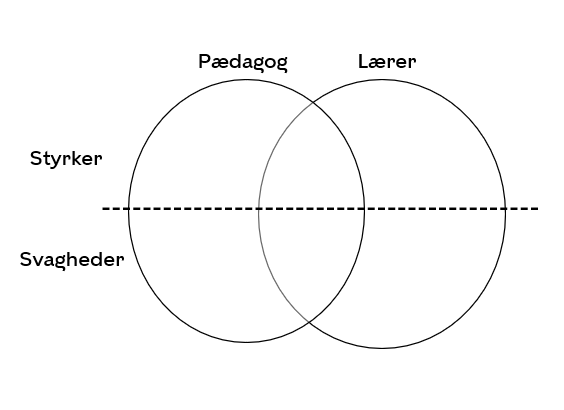 CT-makker 1
CT-makker 2